NPQs: A curriculum for leadership and learning
Dr Anna Reid
Newcastle University North Leadership Centre
SCHOOLS NorthEast Summit, October 2017
1
Context
 NCTL,  DfE
 Licensee status,  Provider status
 28 Regional licensees,  Unlimited number of providers
 Final assessment through EMLC,  Providers responsible for final assessment

 Modules, competencies and level indicators
Six content areas, seven learning behaviours and prescribed supporting evidence
Focus on disadvantaged pupils, BME students and BME leaders
2
New provider status
In-school initiative
 Placement school initiative (NPQH)
 Metrics-based outputs and outcomes
 Rigorous quality framework: curriculum content and assessment
 Six monthly reporting to DfE
 School-led
 Cyber Essentials certification: data protection and data security
3
New provider status
What schools and academies said:
4
New provider status
What schools and academies said:
 We have little time
 We have little money
 We need to build leadership capacity at all levels
5
What we did
Central and cluster programme models
 Greater flexibility for schools, colleges and academies to deliver programmes which fit their needs
 Truly school-led NETSP consortium
 Cost-effective
 Capacity to transfer between programmes in cases of promotion
 Newcastle University assessment systems and processes
 Newcastle University pastoral support
 Masters’ credits
6
Curriculum delivery
9am-5.30pm
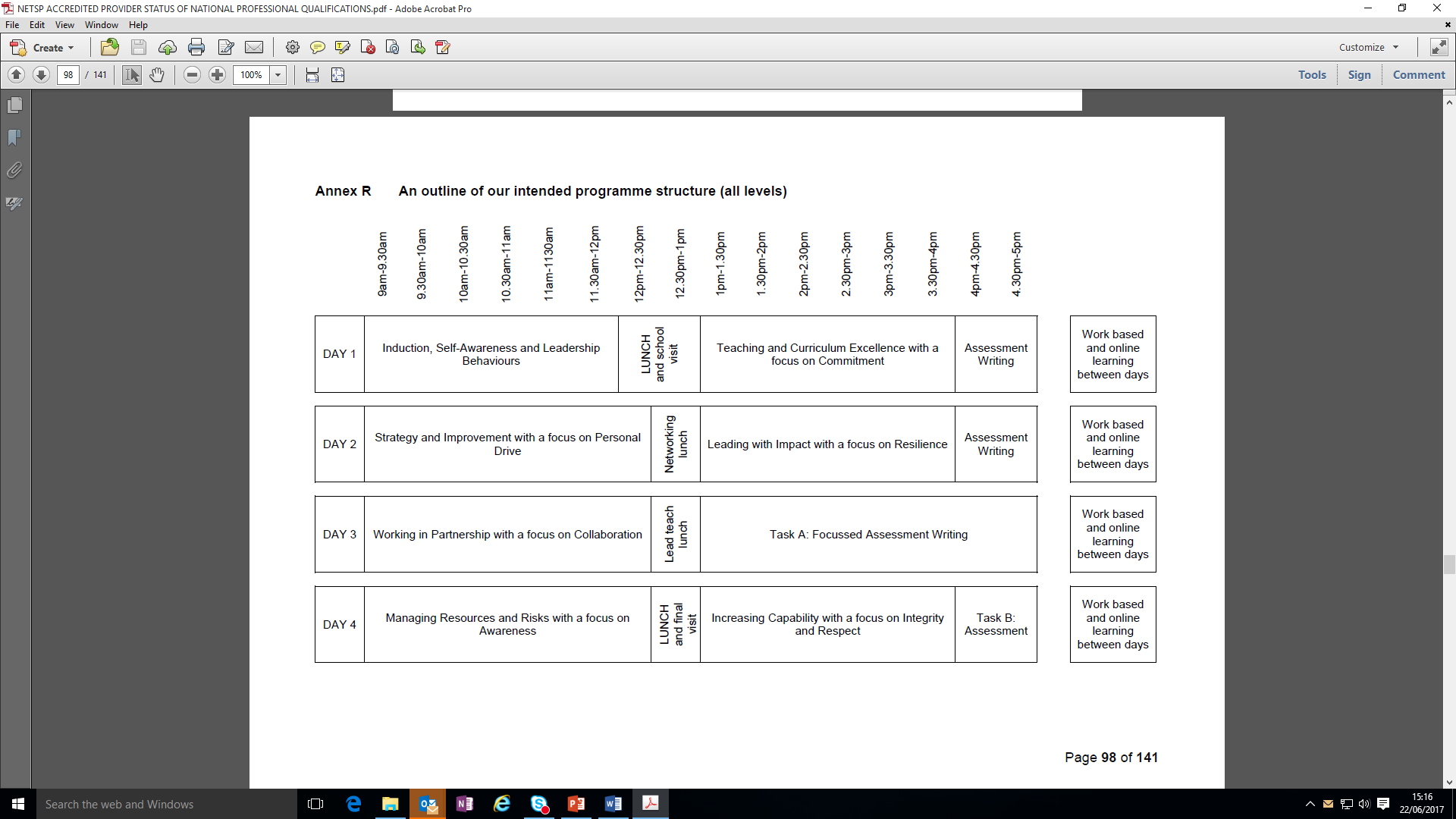 Suggested time for NPQH placement so it is relevant to face-to-face day learning
Source: NETSP new provider status application, 2017
7
Next steps
Visit NETSP’s website for further information: www.netsp.co.uk
Consider whether the central or cluster delivery model works best for your organisation
Consider whether you have staff members who could join our team of facilitators for NPQML, NPQSL or NPQH
 Get in touch with the NETSP team
www.netsp.ac.uk
0191 208 8455
8